Time


Intertwine
Intertwine Time Kirsten Bauer, Samantha King-Cash, Tjeerd Brandsma, and Robin ten Klooster
Summary
There is an apparent gap between generations when it comes to things such as technology, habits and lifestyles, productivity, mannerisms and communication, slang and communication, and politics and religion. Our proposed solution is a game show, named “Intertwine Time,” with different categories that the contestants can choose from during each episode. There are 6 different categories dealing with the issues listed above. The purpose of these categories is to educate the participants and viewers about common issues/topics related to generational gaps.
Outline
The purpose behind Intertwine Time is to sell tickets to a  game show related to generational gaps with a percentage of profits going towards unifying the elderly and  generation z/millennials through educational and engaging excursions. This social interaction not only combats generational gaps but also loneliness frequently experienced by the elderly. Additionally, it opens up educational opportunities for the youngsters that participate through scholarships. The excursions and events funded through ticket sales will be documented and shown during an intermezzo, or intermission, during the show’s broadcast.
Future Direction
First we would start in our own community within our city and then state, without being televised. Due to the fact that we would be using a community recreation center, the space would be free to us or low cost as we are part of the community. This will save the cost of renting a venue. Those who attend can donate the amount of money they wish for admittance to the show. Some of the money raised will be saved and eventually will fund the expansion of the  game show into  being shown on television and livestreams.
Background
Technology: 
There’s a large difference between the generations knowledge of technologies.
Ex: smart devices
Habits & Lifestyles:
Elderly have different hobbies than millennials. Knowledge of each other’s hobbies will close this gap. Ex: Video games 
Productivity:
Elderly believe that millennials are less productive than they were when they were younger. Some think millennials are lazy and don’t put in any effort, while others believe they work too much overtime and have little time for family. A combination of both can result in good teamwork.
Politics & Religion:
Parents often have issues with their children not following the same values they were raised with, such as religious commitment.Slang & Communication:
There is a large divide between generations in use of keywords and  linguistics associated with social media.
Communication:
There is a lack of communication and a difference in how communication is executed between generations.
Ex: face to face vs email
Reflection
Though the creative thought process of coming up with a socially innovative product/process rather than just a charitable one was challenging, it showed to be an enjoyable one. It has also been a challenging experience working with Dutch students on this project, but it was a unique and interesting opportunity that we would not have been given elsewhere.
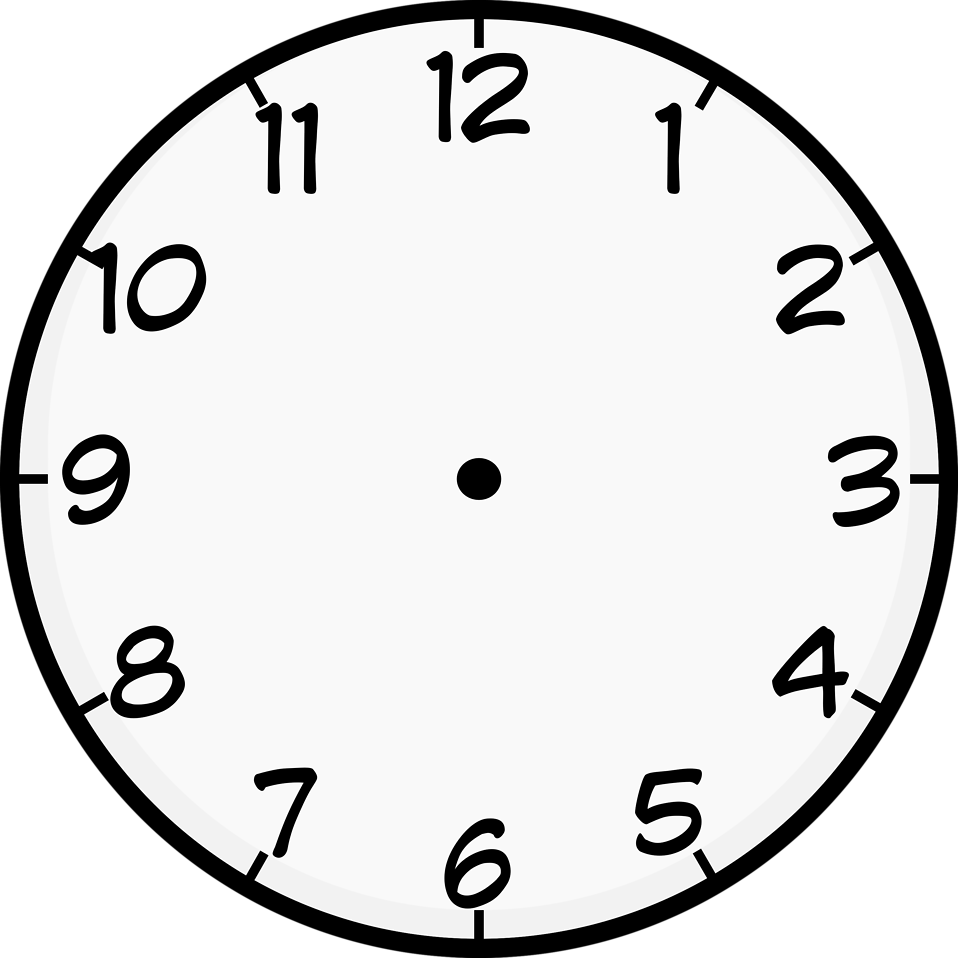 Time
References

Clarke, E. J., et al. “Types of Conflicts and Tensions Between Older Parents and Adult Children.” The Gerontologist, vol. 39, no. 3, Jan. 1999, pp. 261–270., doi:10.1093/geront/39.3.261.
Linabury, Dave. (2010). Linguistic Challenges Associated with Monitoring Social Media. . 10.13140/RG.2.1.3452.6881.
Wiedmer, Terry. “Generations Do Differ: Best Practices in Leading Traditionalists, Boomers, and Generations X, Y, and Z.” Delta Kappa Gamma Bulletin, Delta Kappa Gamma Society International, 1 Oct. 2015, www.questia.com/library/journal/1P3-3971765321/generations-do-differ-best-practices-in-leading-traditionalists.
Intertwine